Willow Kumeyaay PaiPai Basket (SH35)
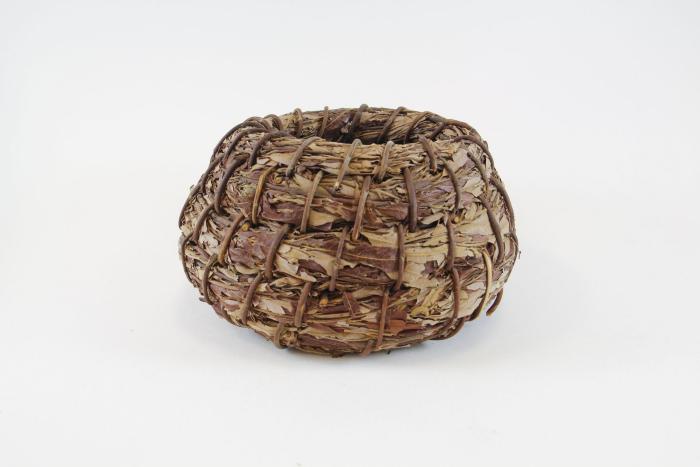